Sp’16 select topics
By: Matt Boggus
List o’ stuff
Game genres/concepts
First person shooter
3D action, puzzles, and exploration
Role playing game systems
Economy systems
Game technology topics
Procedural content
Data analytics
Lighting ; Illumination
Smart cameras
Weather effects ; Shaders
Destructible environments ; Voxels
Physics
Player AI (rpgs ; strategy)
Character animation
Networking
3D sound ; Procedural music
Over-arching challenges
Art assets
box.osu.edu
Free packages on Unity Store
Purchase requests
Character animation
State logic for models with prebuilt poses
HUD elements
User input
See InControl on box for controller handling library
Character animation example
http://docs.unity3d.com/432/Documentation/Manual/MecanimAnimationSystem.html
HUDs – User Interfaces in Unity links
https://unity3d.com/learn/tutorials/topics/user-interface-ui

http://www.raywenderlich.com/114700/introduction-unity-ui-part-1
Game genres
First person shooter
Examples:
Au15 - Grunk's Arena
Sp15 - Supa Cool
Sp14 – Team Rocket
Common technical elements and challenges
Collision detection (object intersection, raycasting)
Physics (choosing movement speed(s), interactive objects)
Level design and balancing
If extra large levels are desired, level of detail techniques
Scripting weapons
Input remapping and sensitivity levels
Enemy AI – discrete logic for tactics, difficulty/skill
Networking (try uNet)
First person shooter links
Quake post mortem 1997

Unreal Tournament 3 post mortem  2008

Secrets of the Sages: Level Design

The Visual Guide to Multiplayer Level Design
3D action, puzzles, and exploration
Examples:
Sp’15 Tree Huggers (open world survival and exploration)
Sp’14 Squirvival (open world action)
Sp’13 Luximation (set piece puzzles)
Common technical elements and challenges
Wider variety of character animation required if they interact with objects
Environment design
Puzzle design
Player and camera controls
Player and object physics
3D action, puzzles, and exploration links
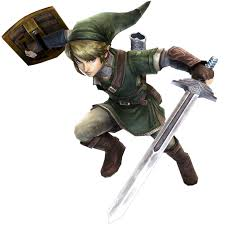 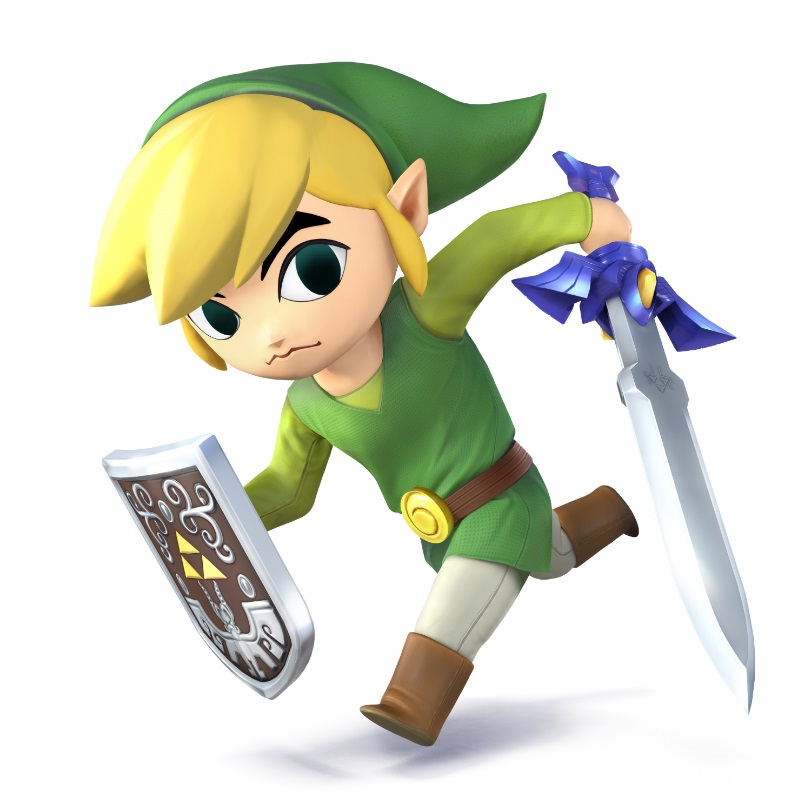 3D action, puzzles, and exploration links
Okamiden post mortem 2011

Procedural generation of Sokoban puzzles

What Legend of Zelda Can Teach Us about Dungeon Design

Video: Designing puzzles that make players feel smart 

Video: Game Maker's Toolkit - Super Mario 3D World's 4 Step Level Design
RPG, trading, and economy systems
Examples:
Au14 – Project Mayhem (Diablo-like rpg)
Sp14 – Team.GreatName (Outerspace real time strategy)
Sp13 – DriPSaP (Fantasy turn based strategy)

Common technical elements and challenges
Numeric systems
Design for stability, variety, realism, or ?
Progression systems
Leveling, technology/skill trees, etc.
Limited computational time for real-time games (or player patience for turn-based)
Creation of environments and resources
RPG, trading, and economy links
Developing AI in Darwinia

Revisiting the Design of Civ 5

Oiligarchy Postmortem

Designing AI Algorithms For Turn-Based Strategy Games
Additional miscellaneous links
http://www.gdcvault.com/
http://www.gamasutra.com/

http://gamedevelopment.tutsplus.com/articles/15-analyses-post-mortems-and-game-design-docs--gamedev-11554
http://www.gamasutra.com/view/news/238773/10_seminal_game_postmortems_every_developer_should_read.php
http://www.pixelprospector.com/the-big-list-of-postmortems/

http://level-design.org/
Game technology topics
Procedural content
Procedural
Made automatically (or semi-automatically) instead of entirely by an artist
Content
Textures
Models (terrain, plants, cities, buildings, …)
Level / maps
Distribution of clutter/objects (generation of random samples)
Sound effects and music
Gameplay mechanics and balancing

SP 2015 research course at OSU
Procedural Content Generation Wiki – http://pcg.wikidot.com/
Procedural Content Generation in Games eBook – http://pcgbook.com/
Data analytics ; Automated game evaluation
Locating or creating datasets for analysis
Sales, reviews, marketing, classification (by genre, development team, etc.)
Use cases – evaluate fun (challenge, fantasy, curiosity, …) of
Environments, levels, gameplay mechanics, …
Finding bottlenecks common in game development projects
Game AI Turing Test
Patterns in game design and development
Methods and terminology of playtesting
Unity Services ( https://unity3d.com/services )
Lighting ; Illumination
Common practices, problems, and limitations of illumination in games
Study on the performance limitations of Unity’s lighting implementation
Tutorial on Unity’s lighting features
http://docs.unity3d.com/Manual/LightingOverview.html
Alternative real-time illumination techniques
Global illumination algorithms
Smart cameras
Automatically avoiding occlusion
Spatial agents 

Unity animation curves http://docs.unity3d.com/Manual/animeditor-AnimationCurves.html

Intelligent camera control for graphical environments http://research.microsoft.com/pubs/68555/thesiswbmakrs.pdf 
Narrative-driven camera control for cinematic replay of computer games http://dl.acm.org/citation.cfm?id=2668104&CFID=576761662&CFTOKEN=84159074
Weather effects ; Shaders
Real-time rendering concepts and the graphics pipeline
Example implementations of common rendering effects
Example implementations of common weather effects
Rain, snow, sleet, etc.
Day/night cycle
Clouds
Natural disasters
Tutorial on 
using and modifying pre-made shaders
writing your own shaders
Destructible environments ; Voxels
Case studies of commercial games
Deformable heightfields
Fracturing meshes
Techniques to manage performance of instantiation and destruction of objects during runtime

Constructive solid geometry for interaction with voxels
Constructing geometry from voxel data – cubes or mesh
Level of detail for dealing with large resolutions
Physics
Unsuitable
Rigid body dynamics
Suitable
Specific use cases / case studies from commercial games
Cloth, object destruction or deformation, ragdolls, cartoon physics, fluids
History and evaluation of the use of physics in games
Tutorial on a specific physics engine (Unity v5.0 uses Nvidia's PhysX v3.3)
AI
Unsuitable
Point A to point B pathfinding (ex: A*)
State machines
Search algorithms
Suitable
Use cases / genre specific AI / case studies from commercial games
Fuzzy logic
Advanced pathfinding (dynamic environments, multiple goals or agents)
Machine learning / changing behavior during run-time
Emulating human game playing behavior
Character animation
Tutorial on Unity’s Mecanim system
Ragdoll animation
Blending
Motion graphs
Using real-time motion capture data
Networking
Common practices and problems in networking for games
Latency
Cheating
Streaming
Massively multiplayer games (can include a look at parallel programming)

Tutorial on specific networking libraries or primitive objects for implementing your own
3D sound ; Procedural music
Procedurally creating sound and music

Evaluating or classifying songs automatically

Composing or sequencing tracks during run-time

Tutorial on specific 3D sound software libraries